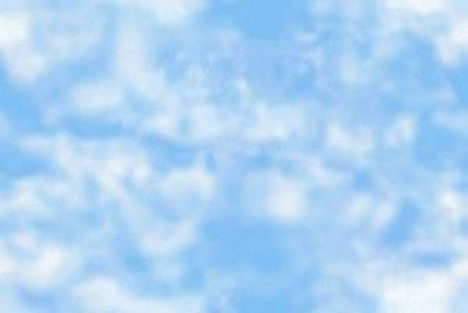 Классный час в 3 «А» классеВилейской гимназии №2
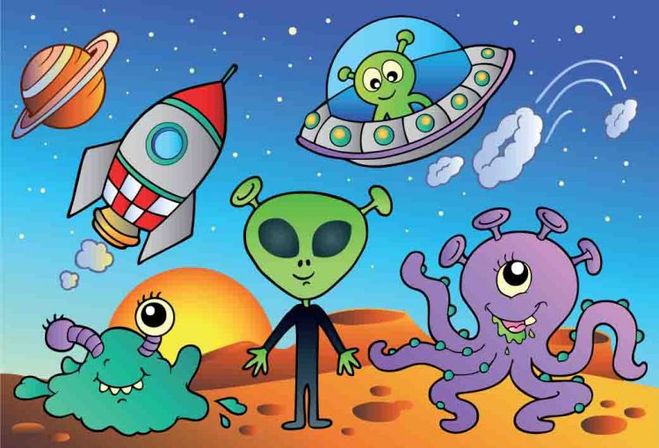 Немного о нас
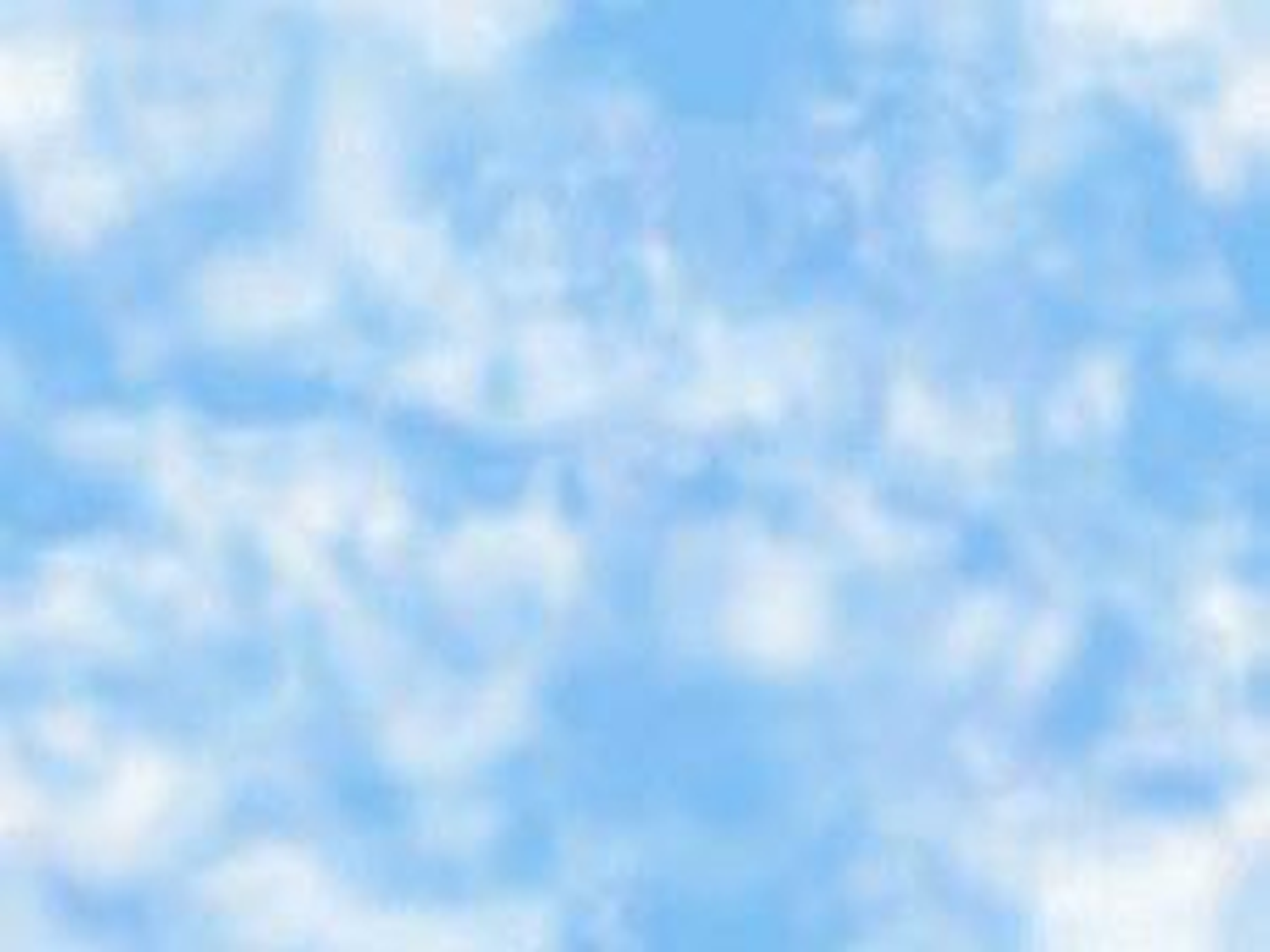 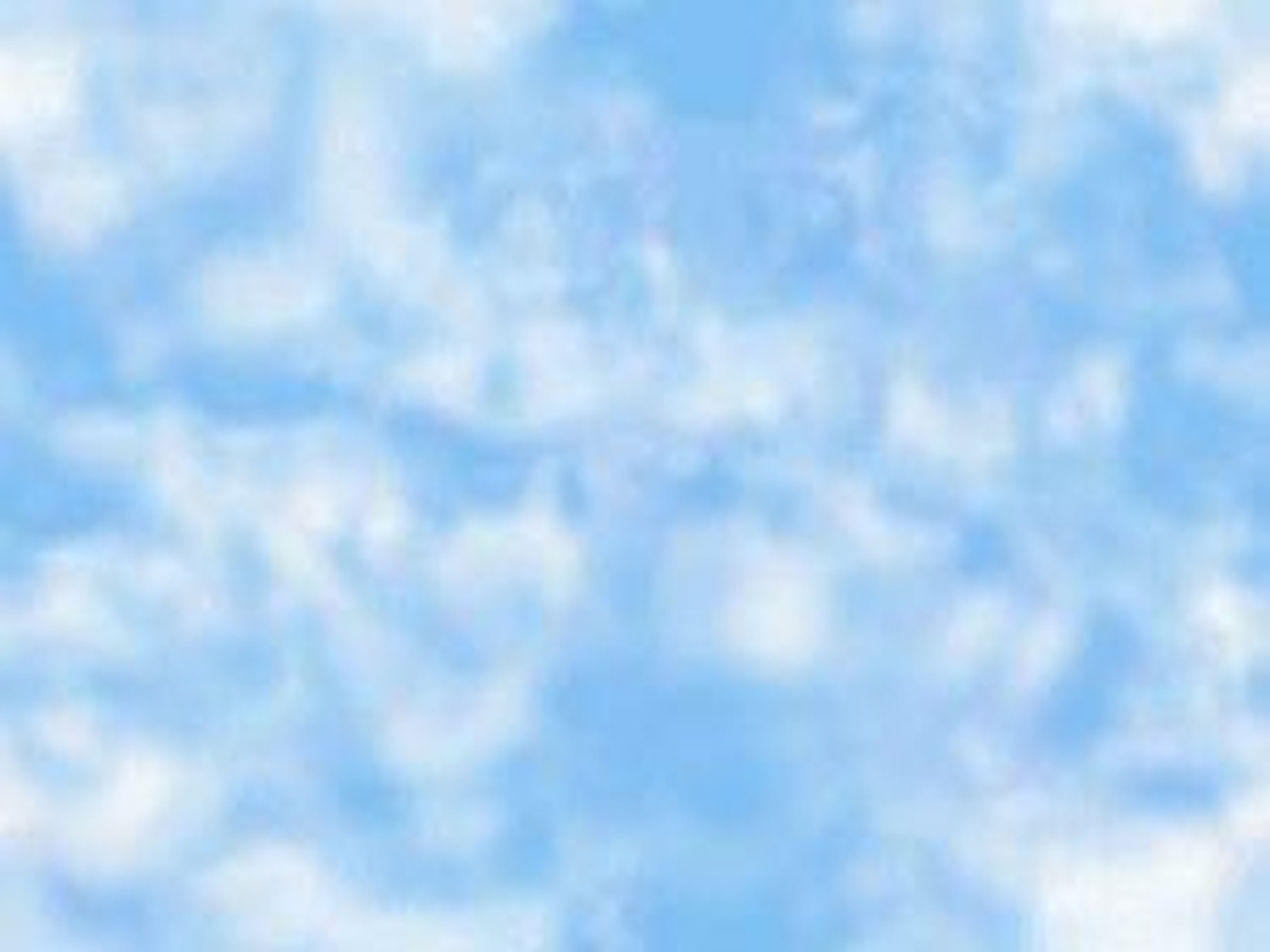 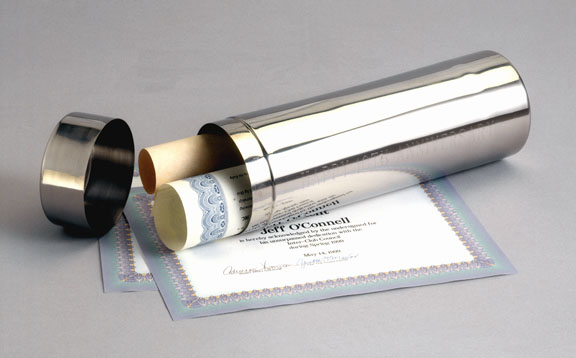 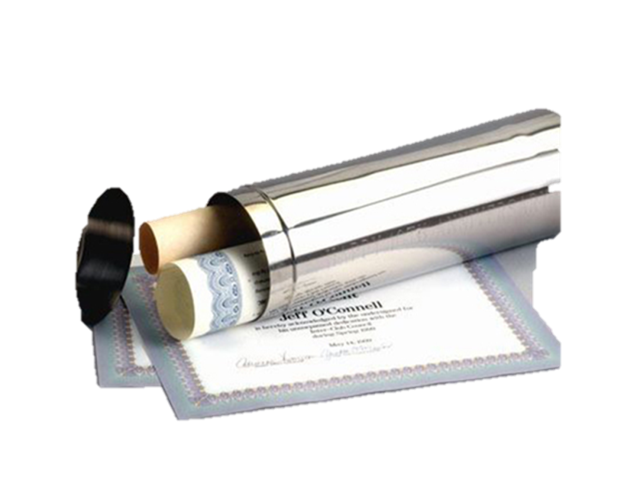 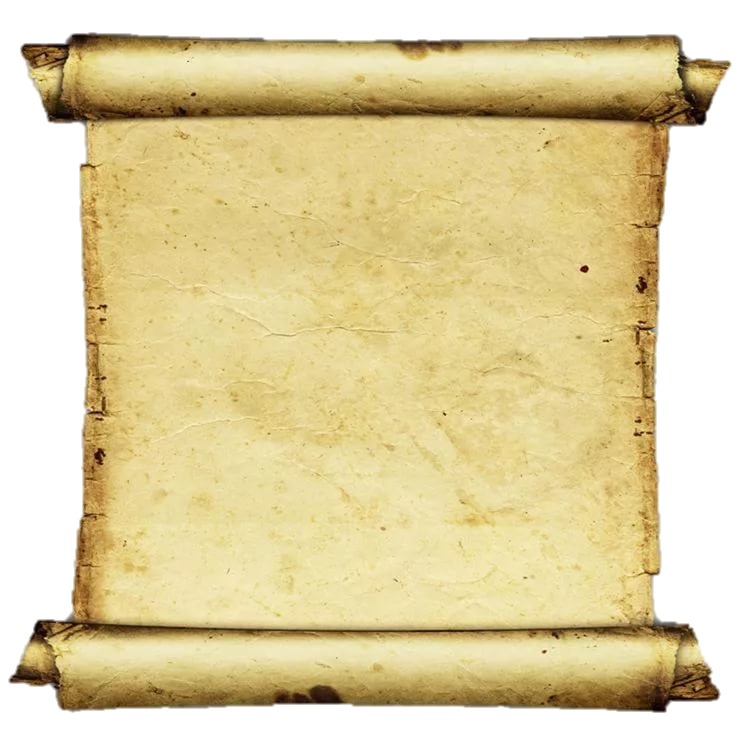 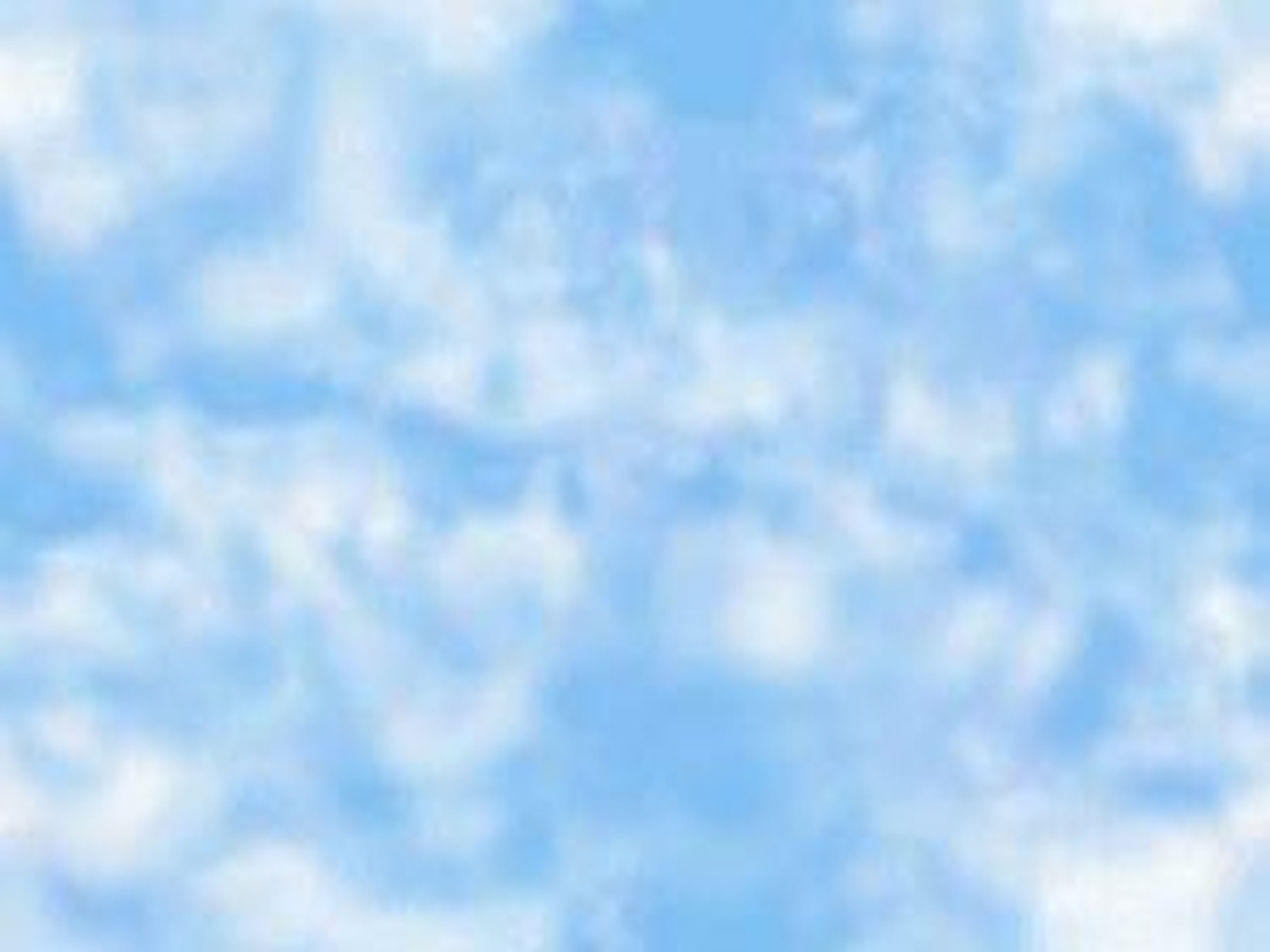 Вежливый
  Добрый 
  Образованный
  Воспитанный
  Уважительный
  Культурный 
  Честный
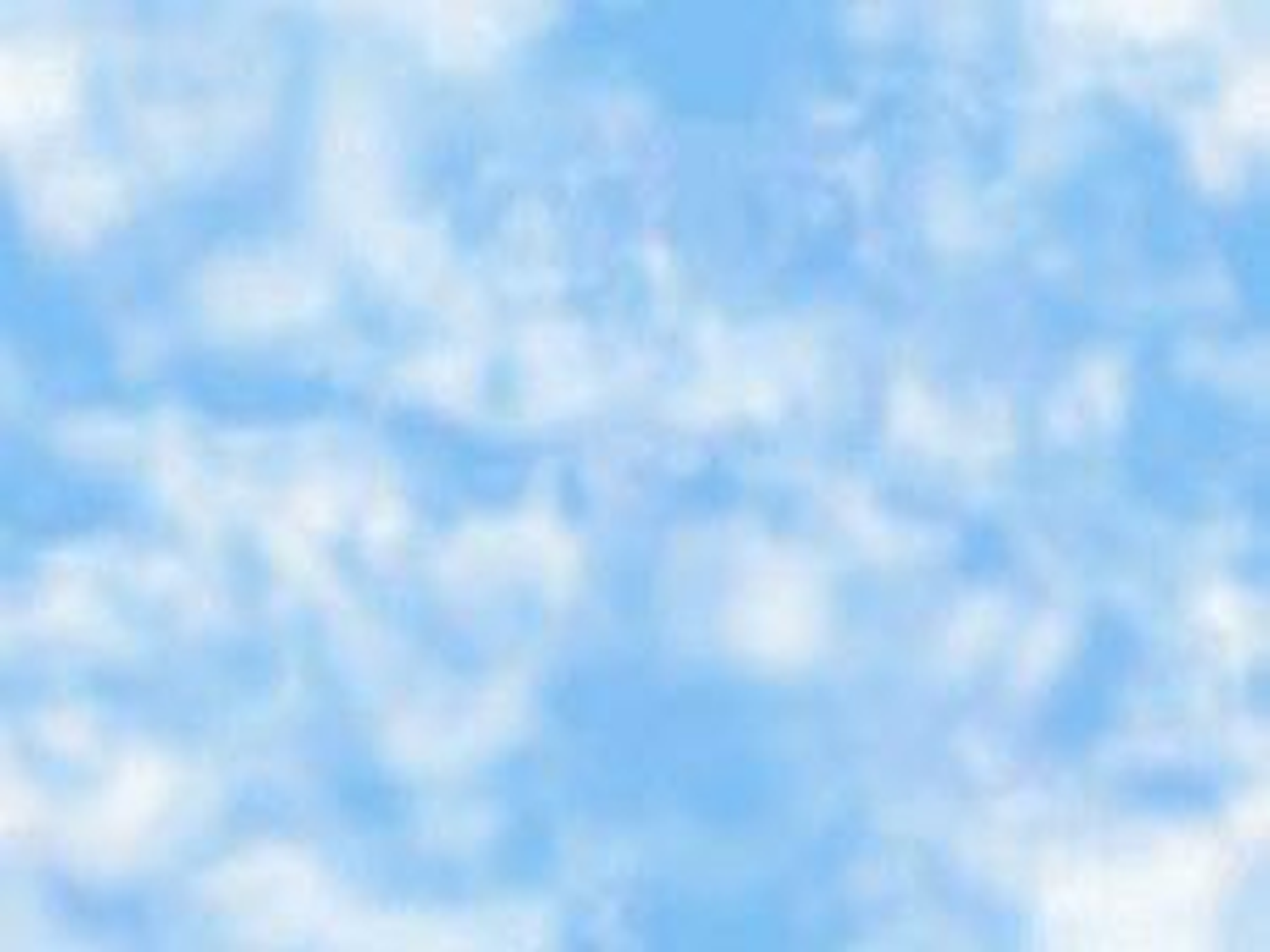 Догадайтесь, о чём идёт речь?
Сердец  доброта
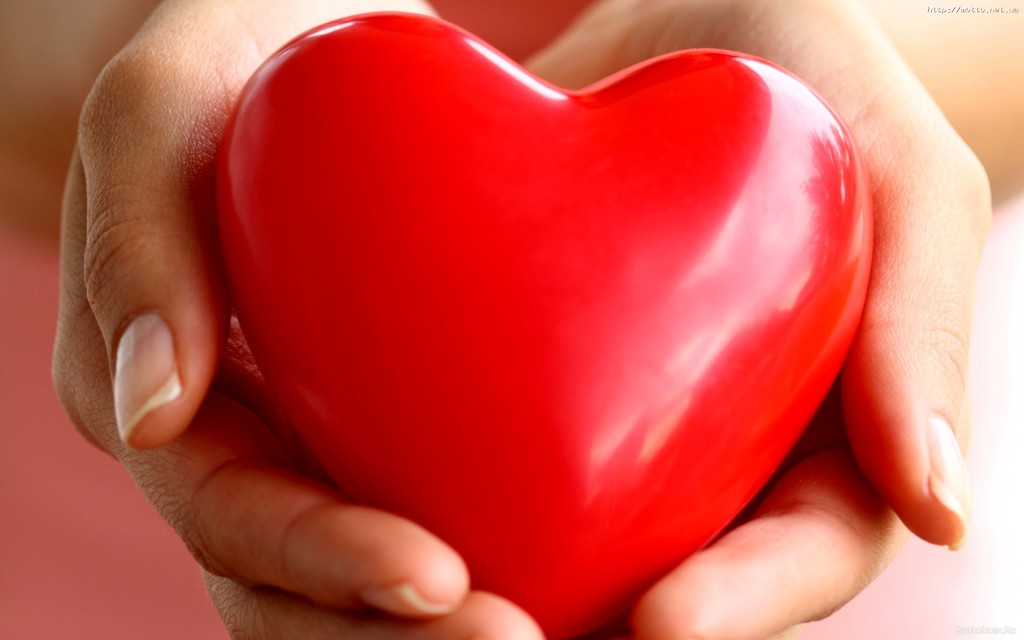 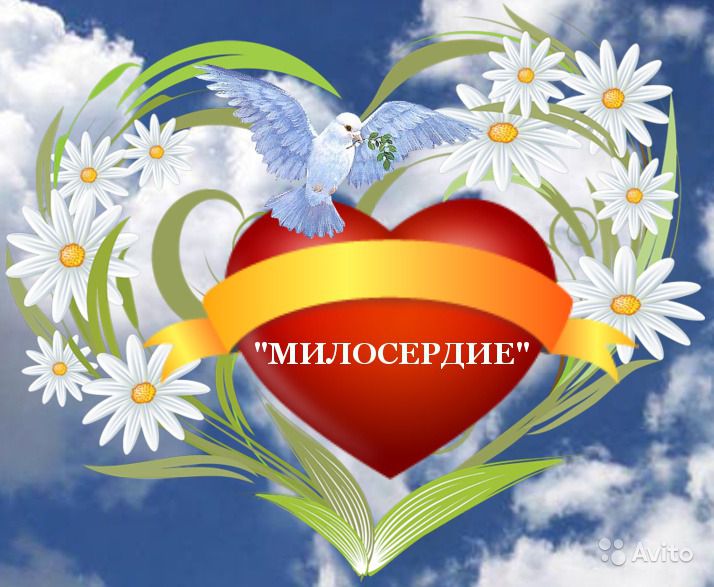 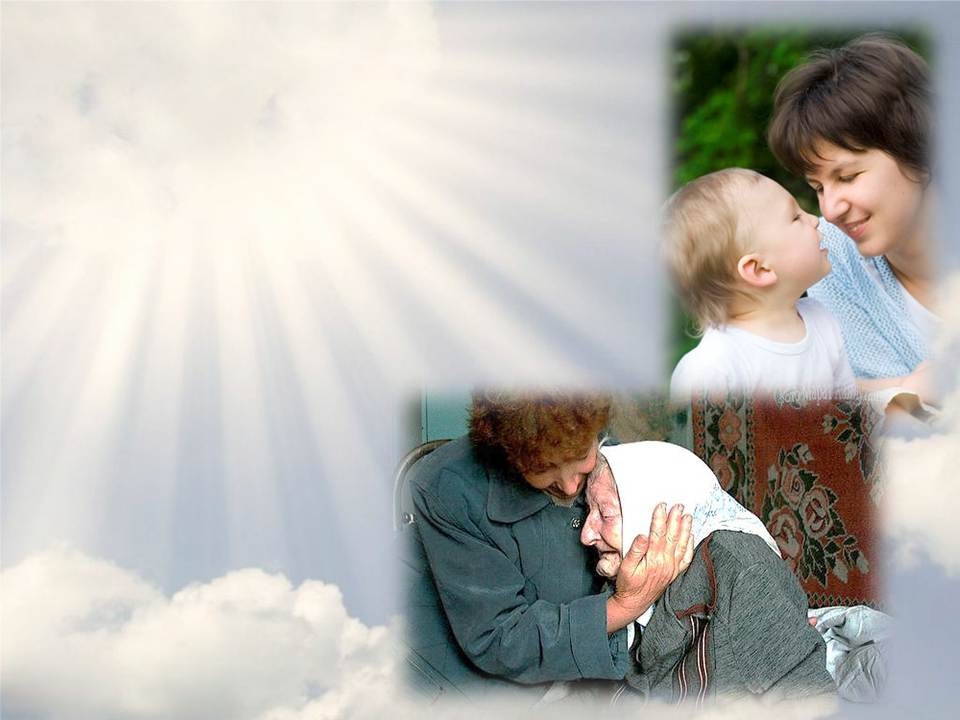 МИЛОСЕРДИЕ
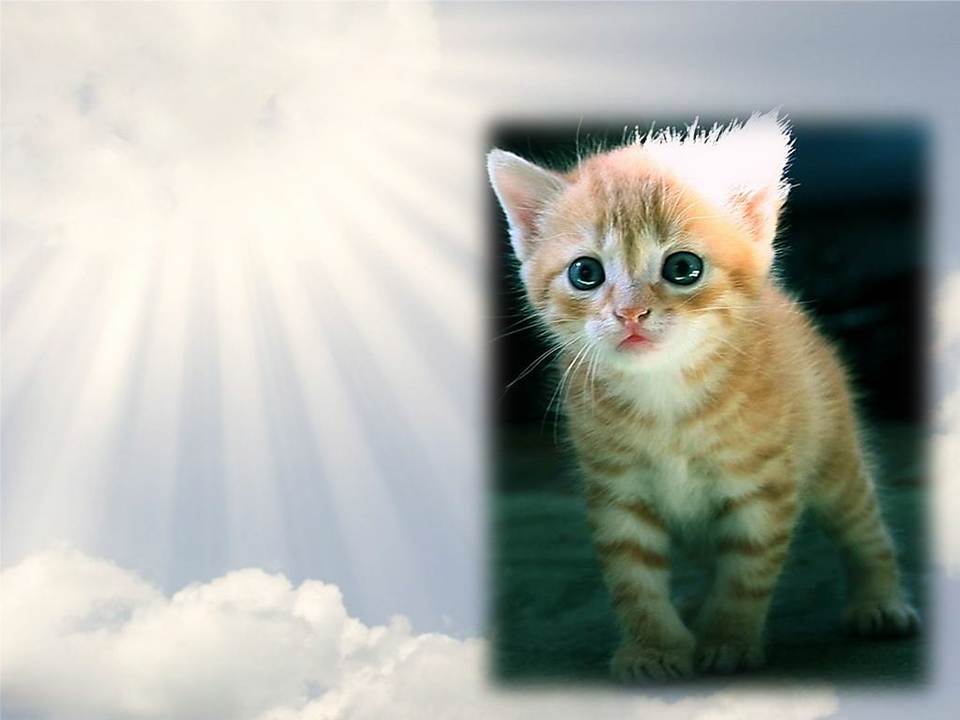 - МИЛ-
МИЛЫЙ
МИЛОВАТЬ
МИЛОСТЬ
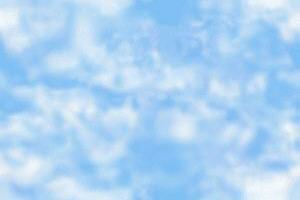 -СЕРД-
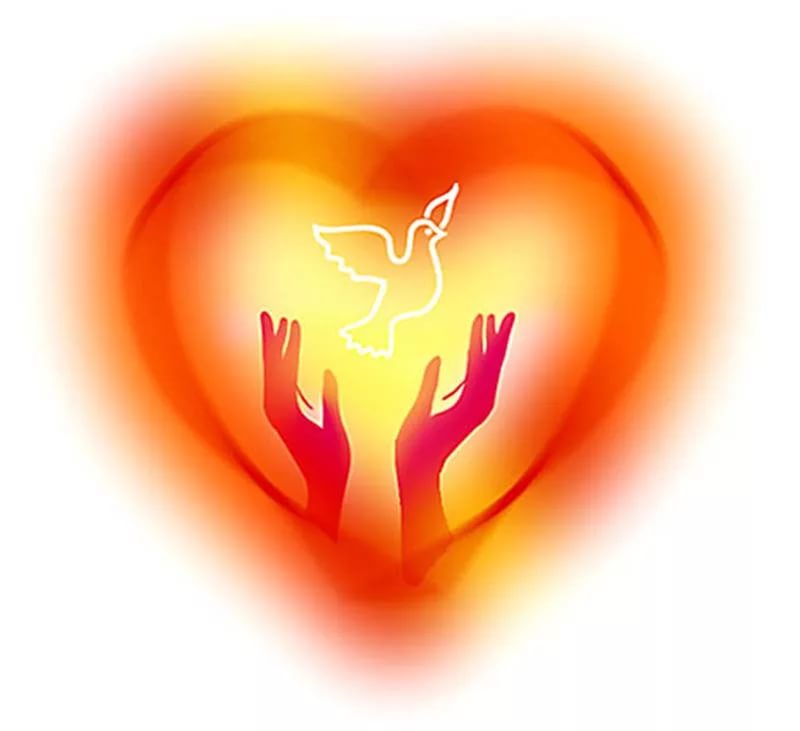 СЕРДЦЕ
СЕРДЕЧНЫЙ
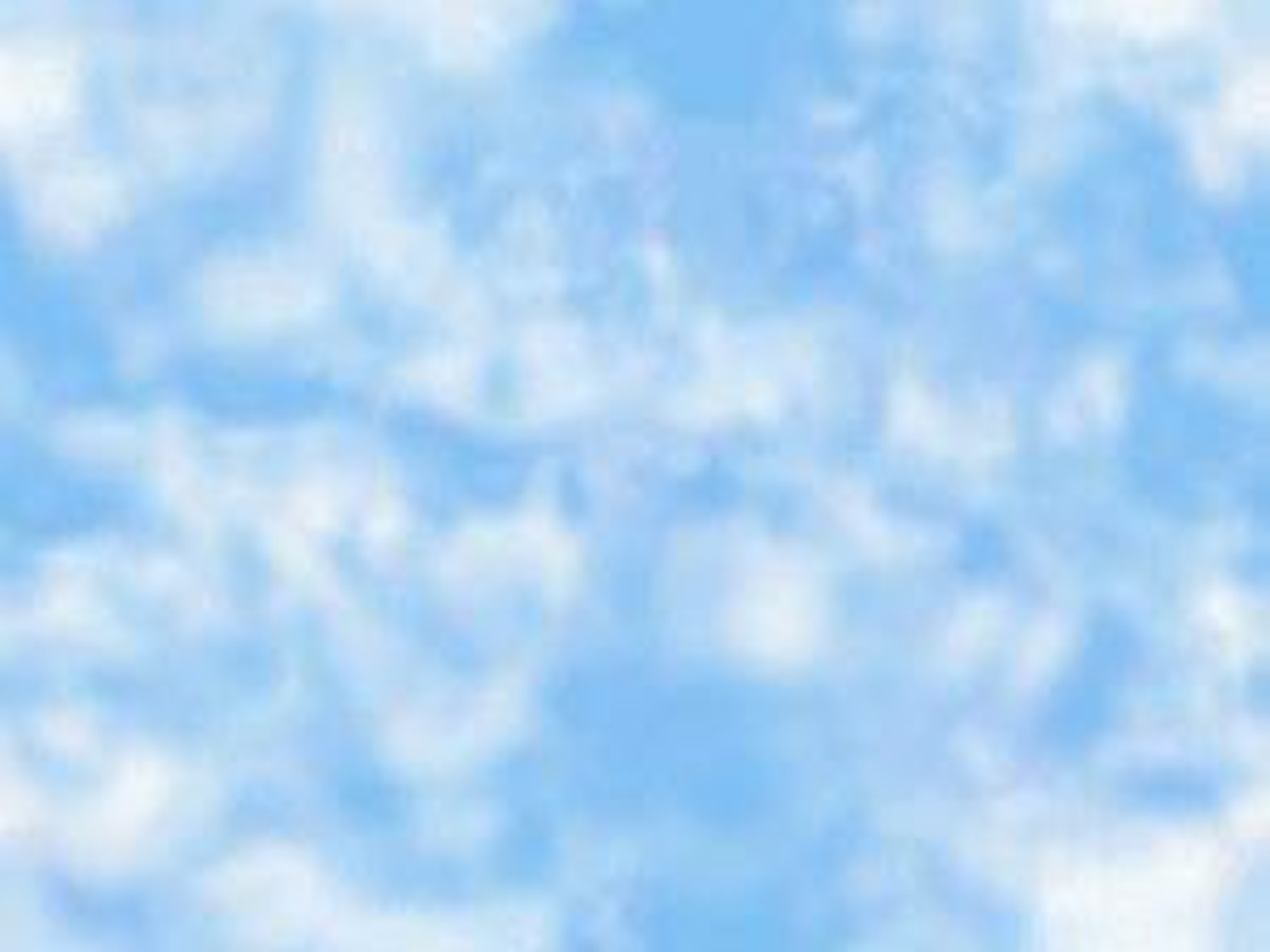 МИЛОСЕРДИЕ
Это готовность помочь кому-нибудь, простить кого-нибудь, человеколюбие.
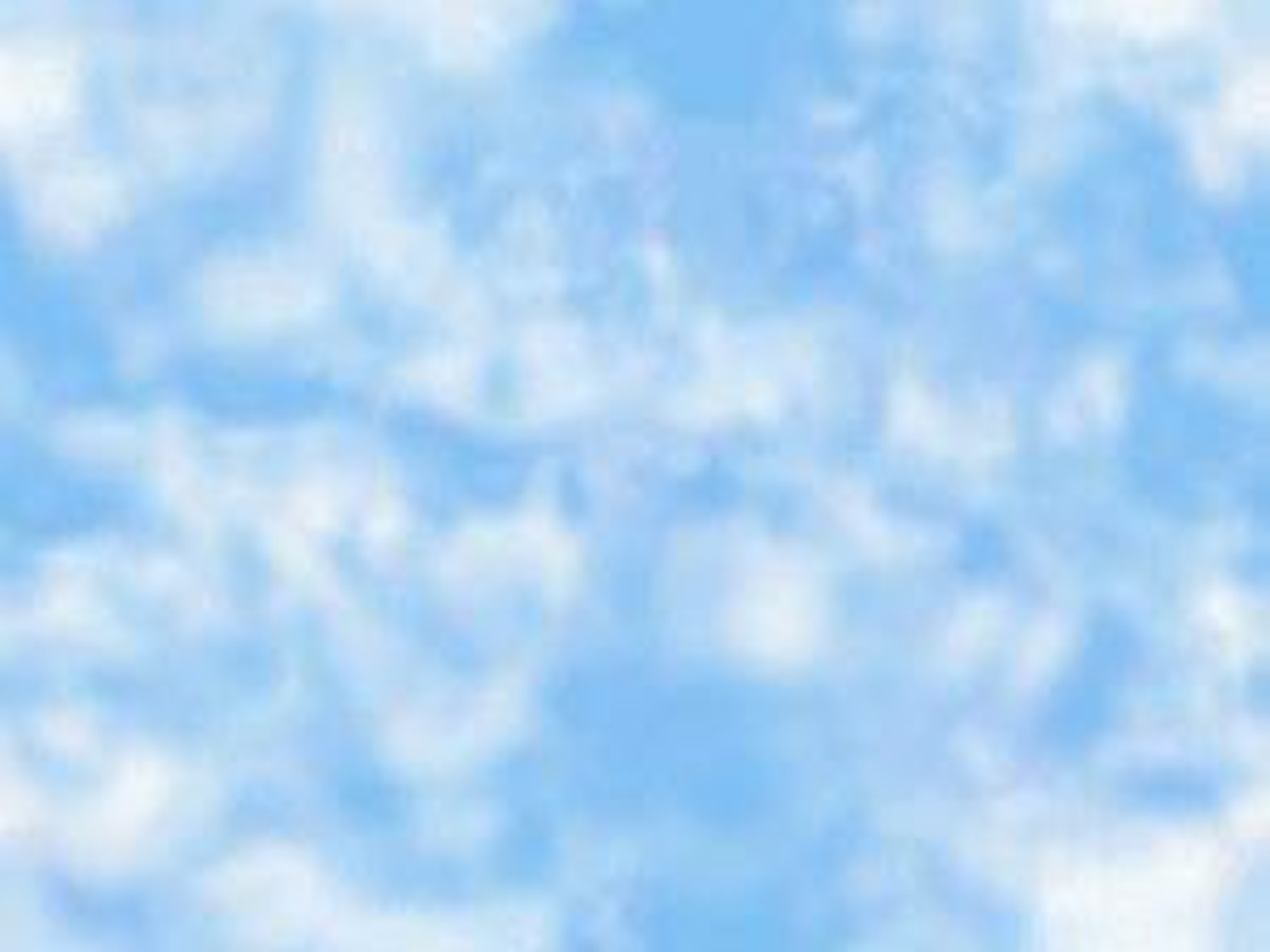 Синонимы к слову  МИЛОСЕРДИЕ
ДОБРОТА 
ДОБРОДУШИЕ
ДОБРОСЕРДЕЧНОСТЬ
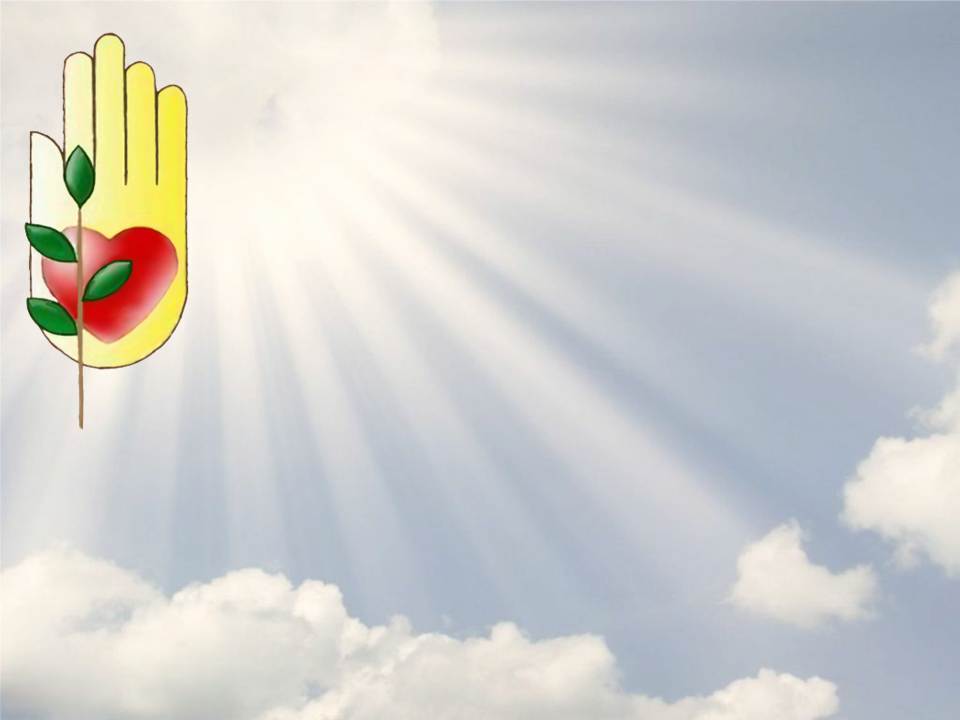 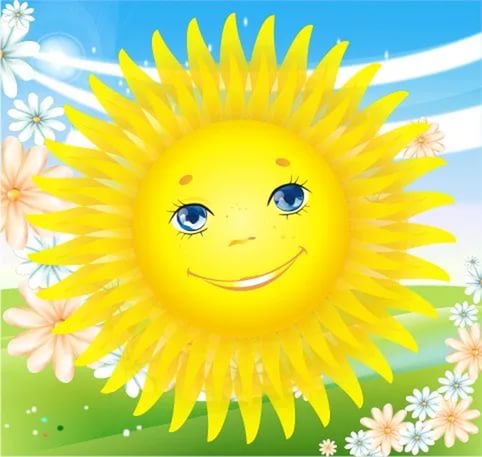 МИЛОСЕРДИЕ
СОСТРАДАНИЕ
ЗАБОТЛИВОСТЬ
ЗЛОРАДСТВО
МЕСТЬ
ЧЕЛОВЕЧНОСТЬ
ДОВЕРИЕ
ОБИДА
ЖАЛОСТЬ
УВАЖЕНИЕ
РАВНОДУШИЕ
ПРОЩЕНИЕ
ЛЮБОВЬ
ДОБРОТА
ПОМОЩЬ
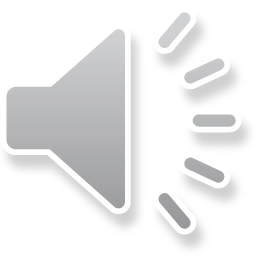 ЖАДНОСТЬ
ОТЗЫВЧИВОСТЬ
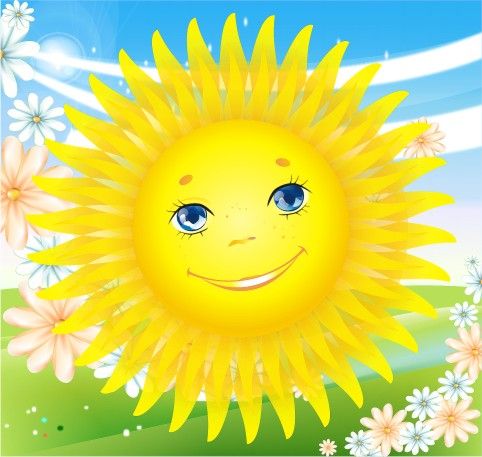 Заботливость
Отзывчивость
Прощение
Жалость
Помощь
Человечность
Сострадание
Доброта
Любовь
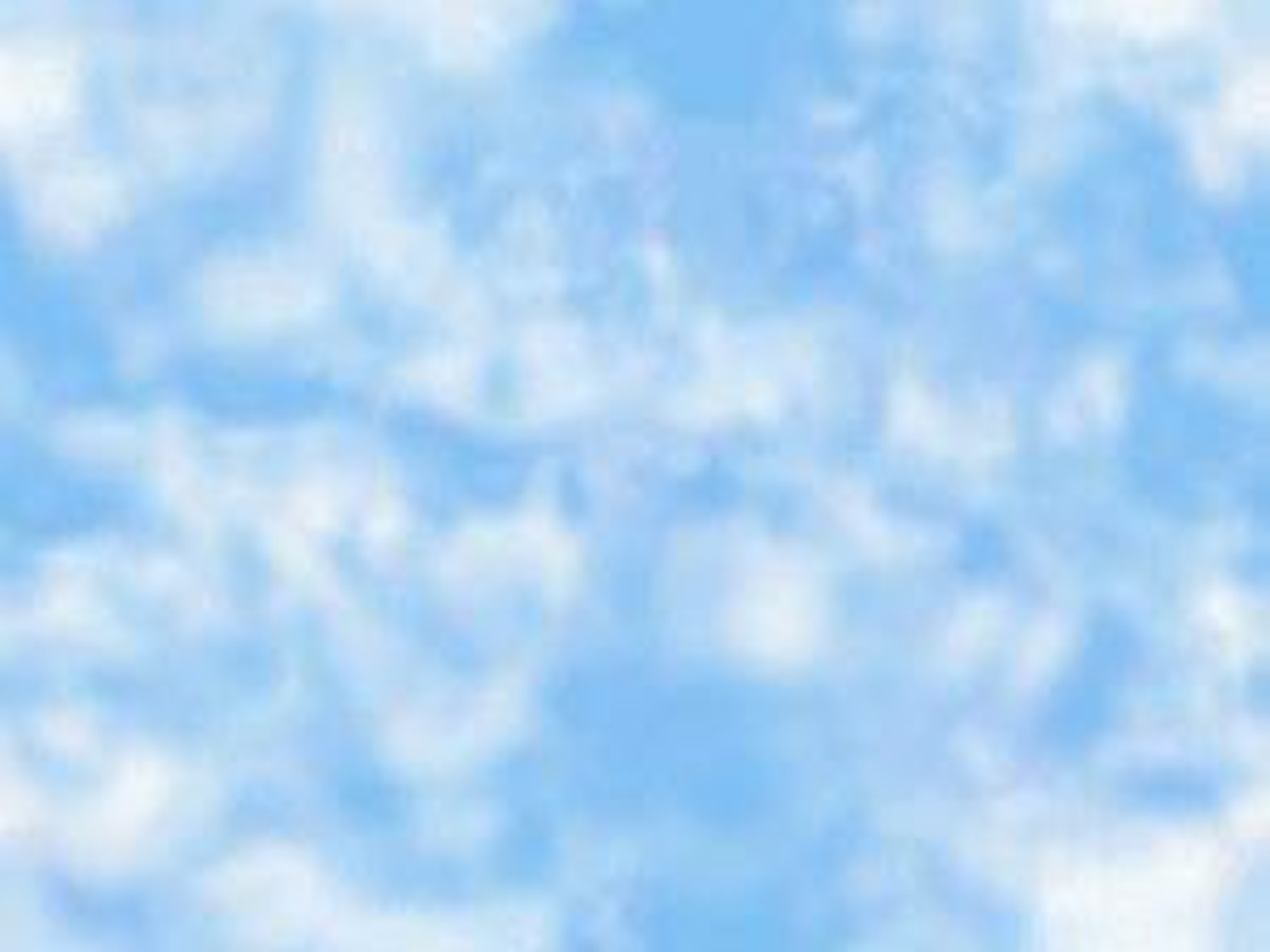 Милосердие  – это бескорыстная искренняя помощь нуждающимся.
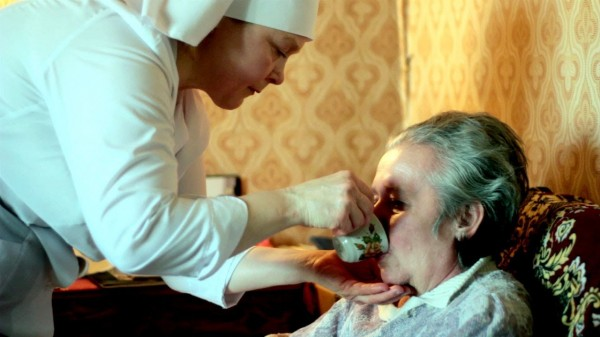 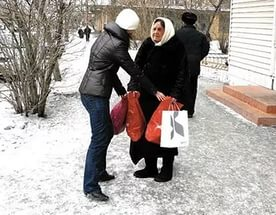 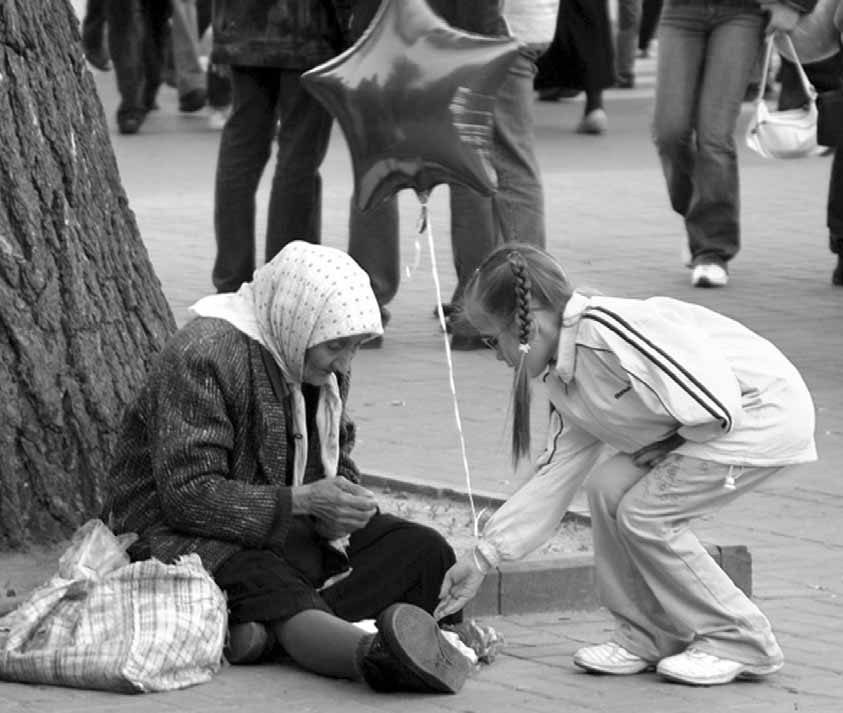 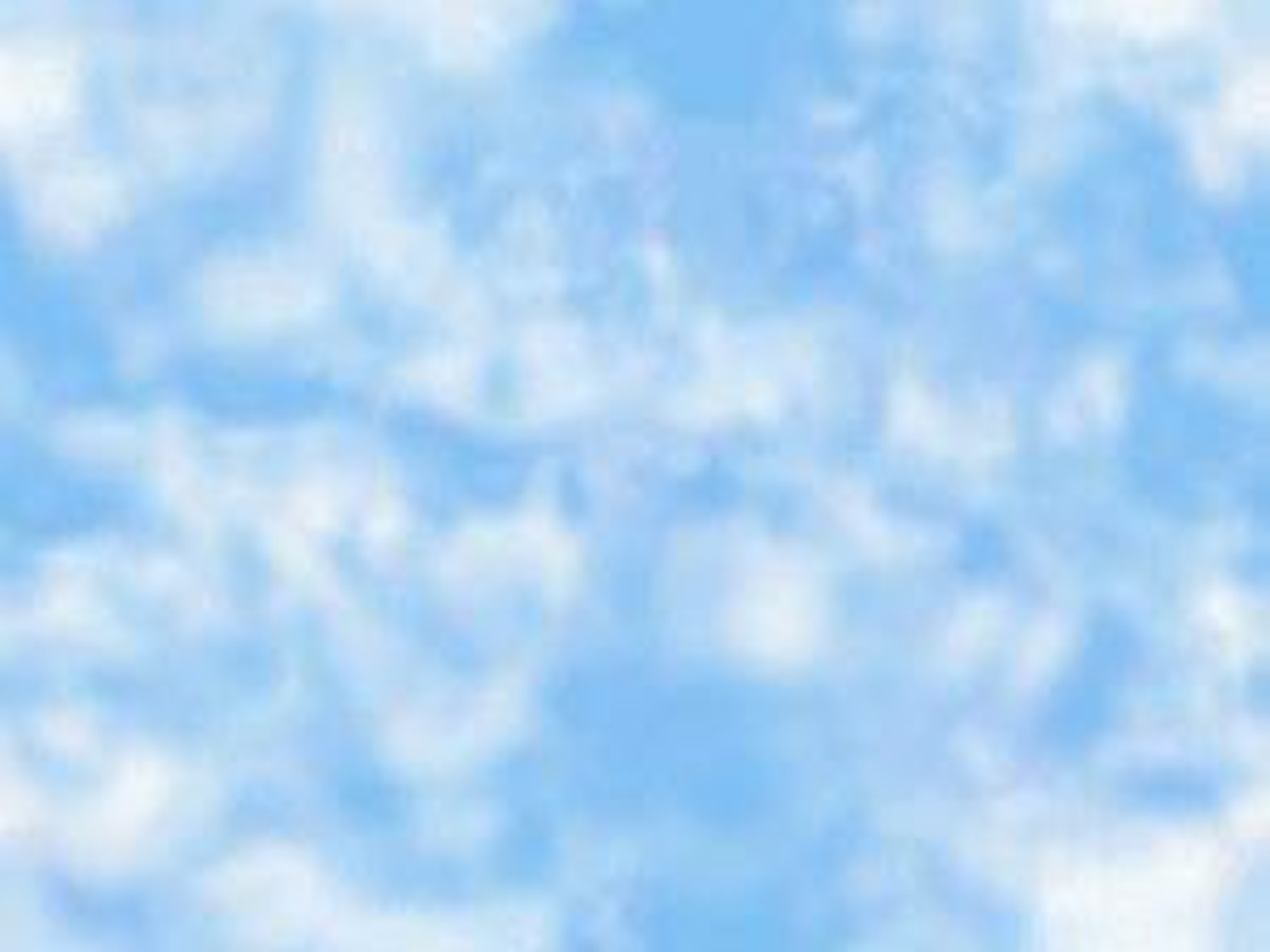 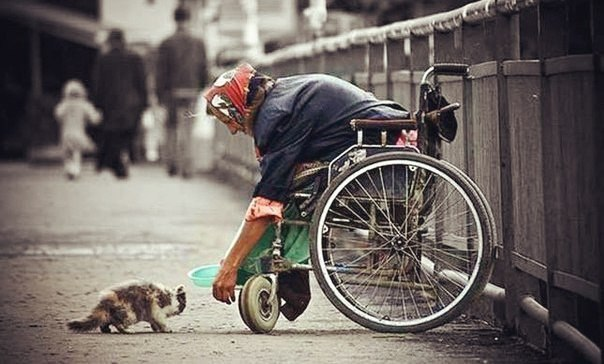 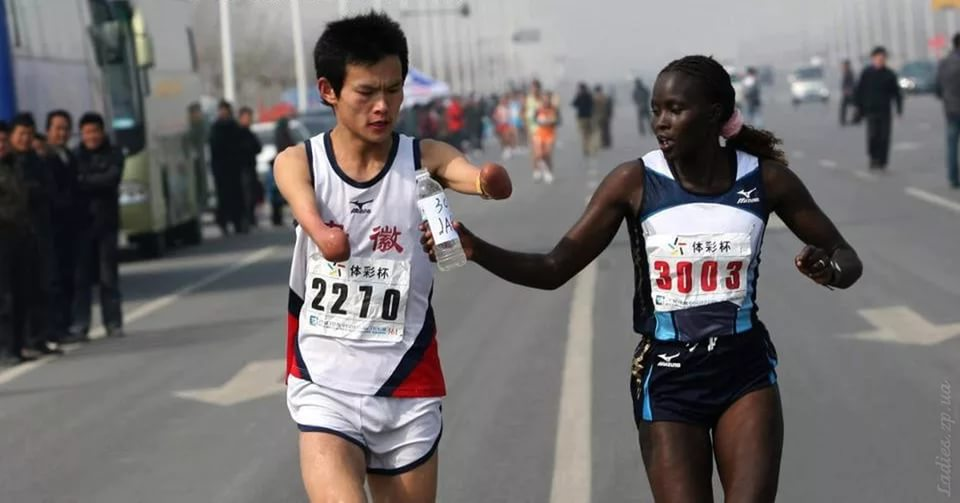 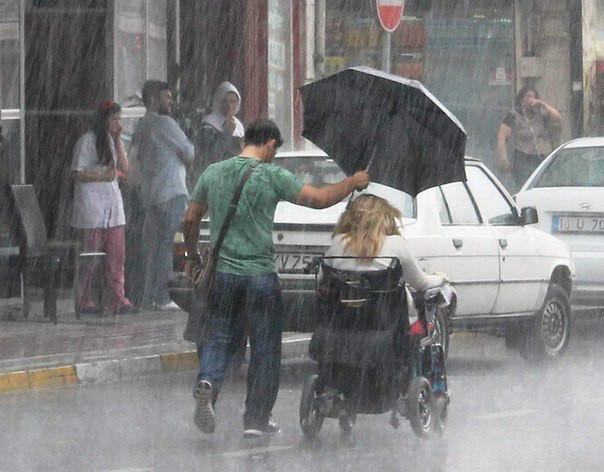 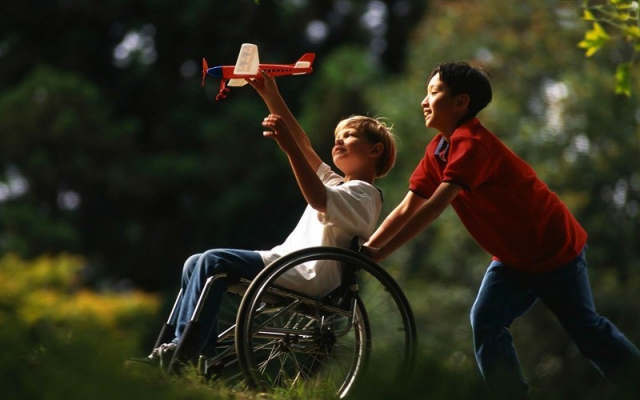 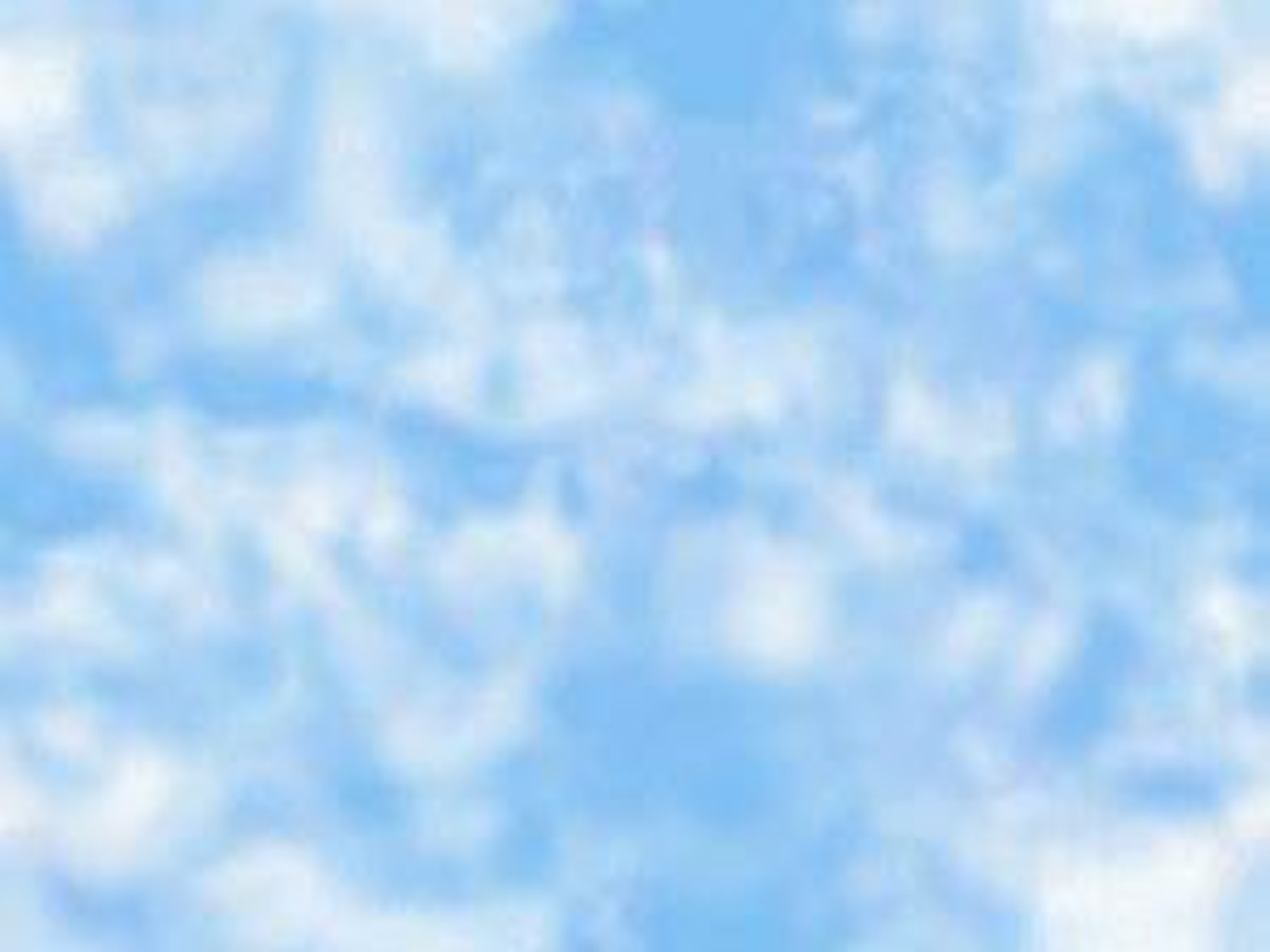 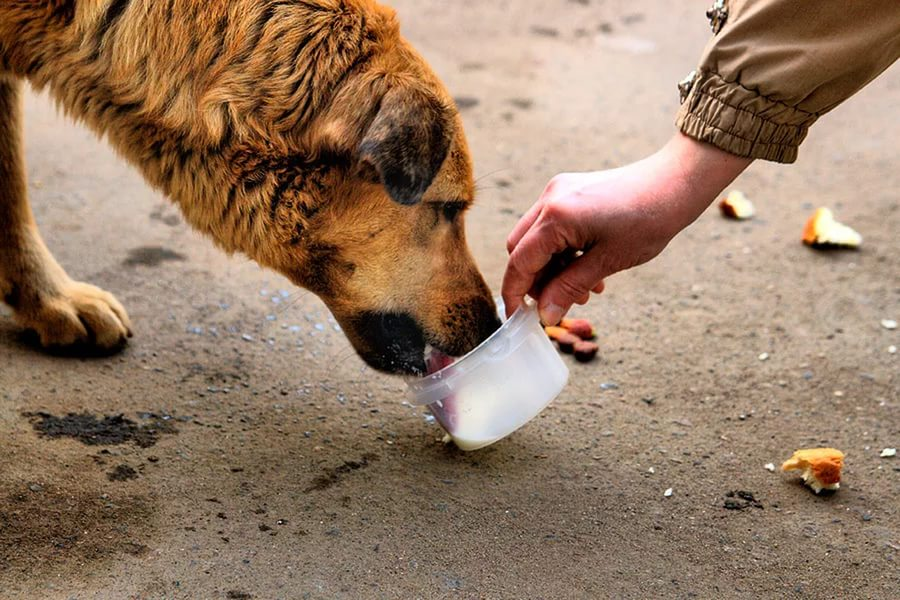 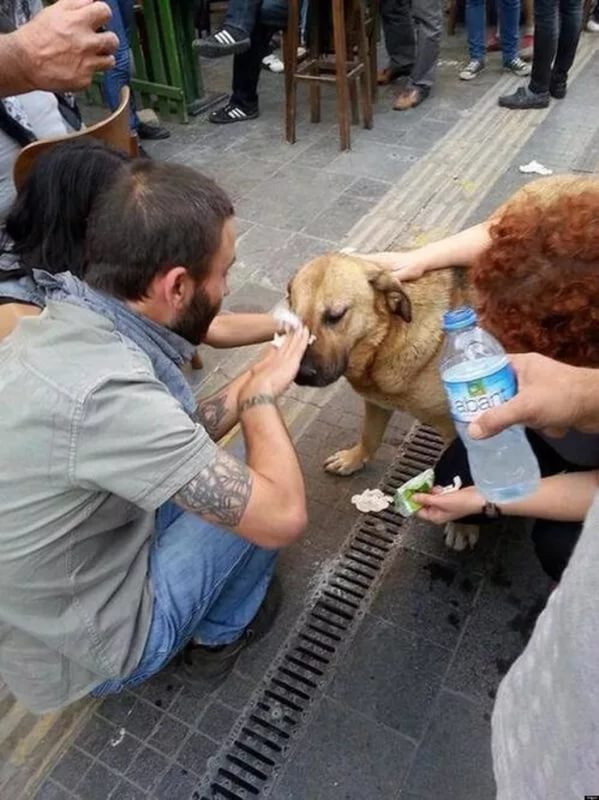 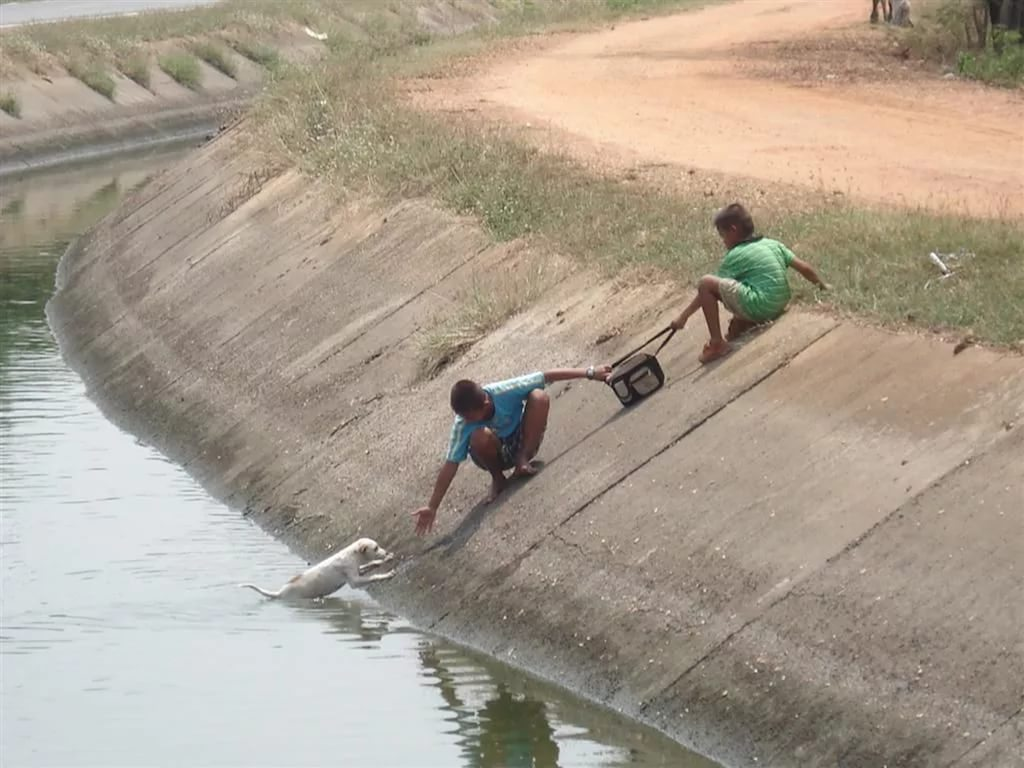 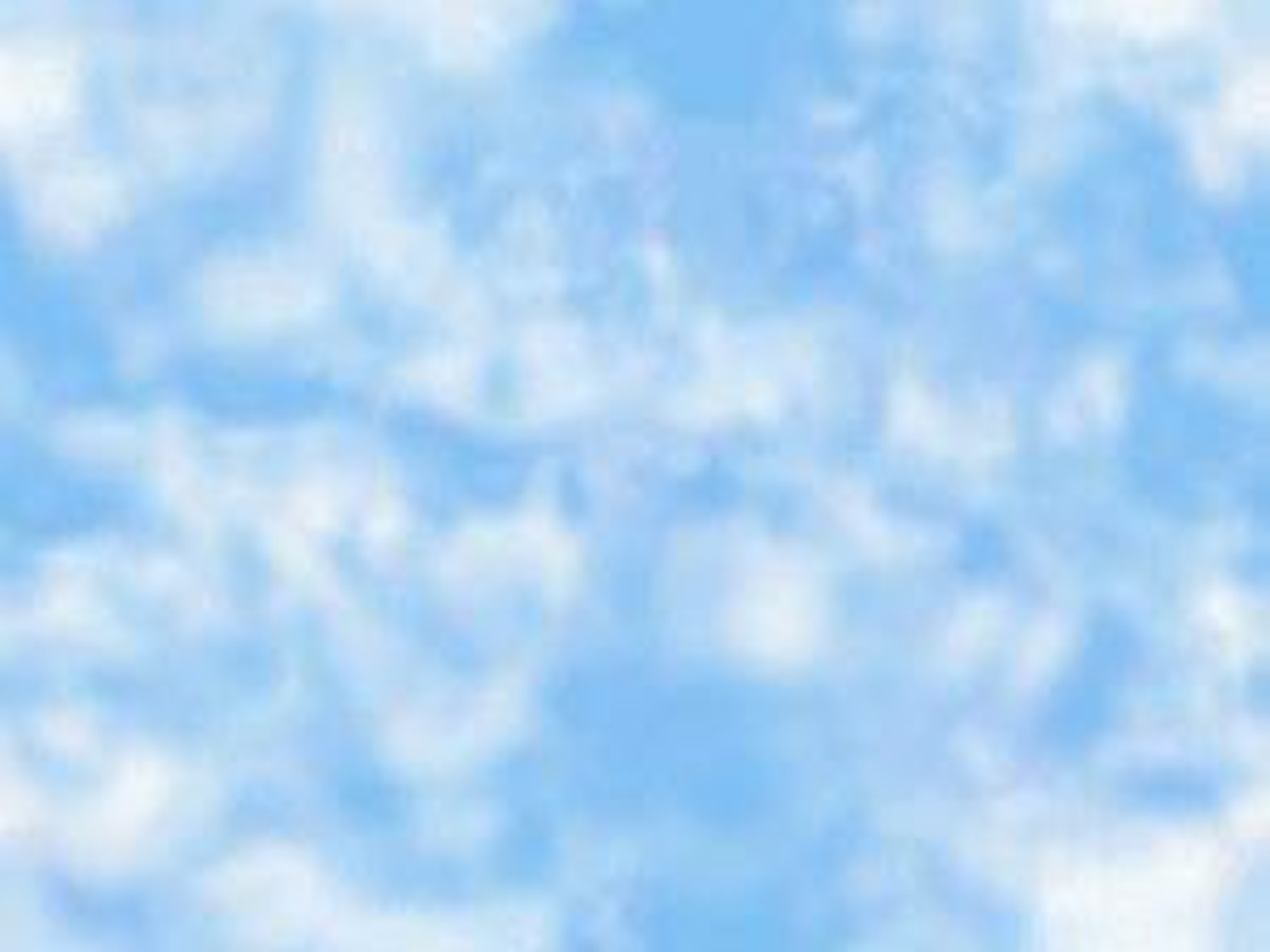 Что относиться к милосердию?
Подать милостыню
Прощать  обиды
Накормить голодного
Дать что-то из-за боязни показаться другим жадным
Подарить то, что самому  ненужно 
Утешить печального, плачущего 
Не мстить за зло
Дать в обмен на что-то
Одеть бедного
Сделать доброе ради похвалы или благодарности 
Помочь немощному  по хозяйству 
Поделиться последним куском хлеба
Творить добро не на показ 
Посетить больного
Дать добрый совет
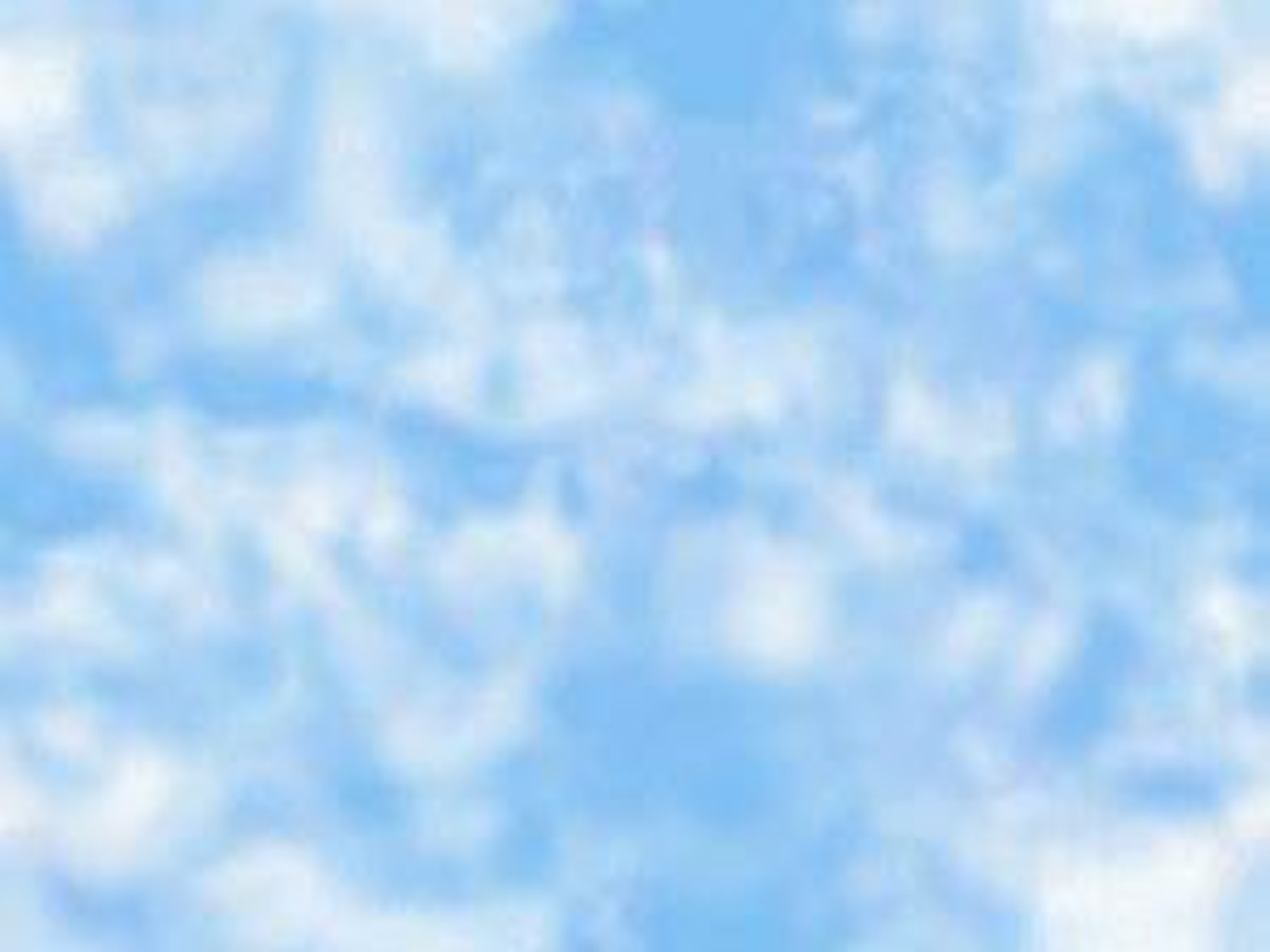 Игра «Угадай-ка»
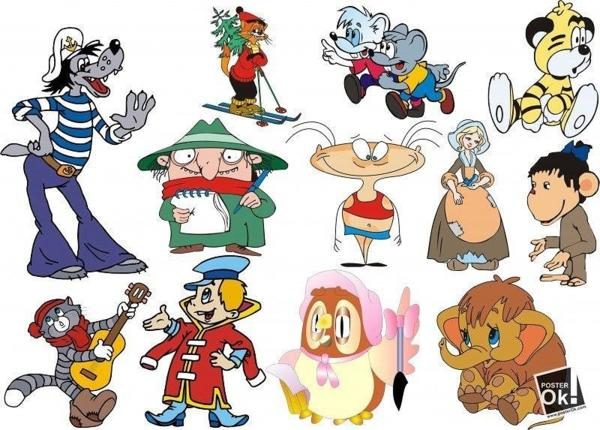 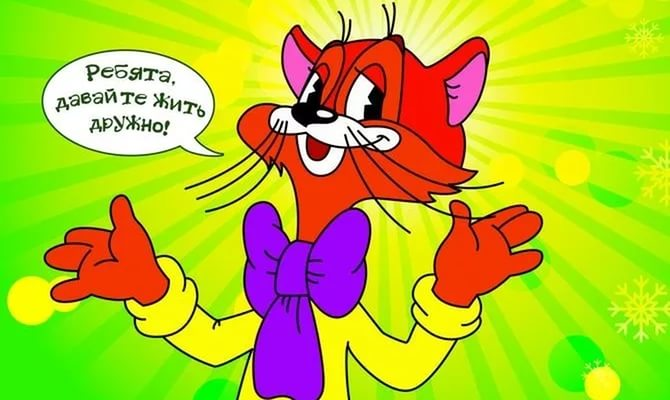 Доброта
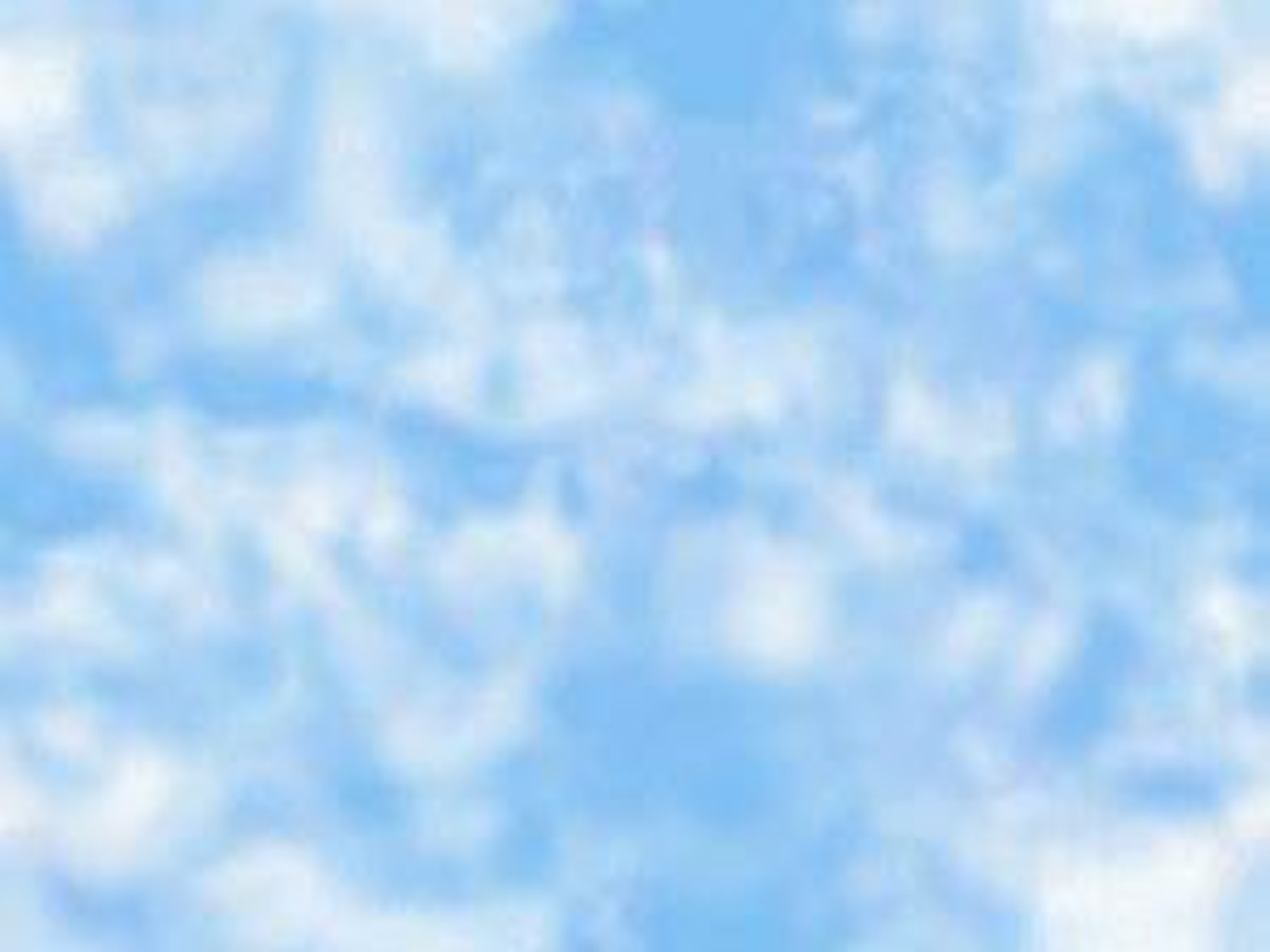 ПРАВИЛА ДОБРОТЫ
Помогать другим
  Прощать ошибки других
  Не жадничать
  Не завидовать
  Жалеть других
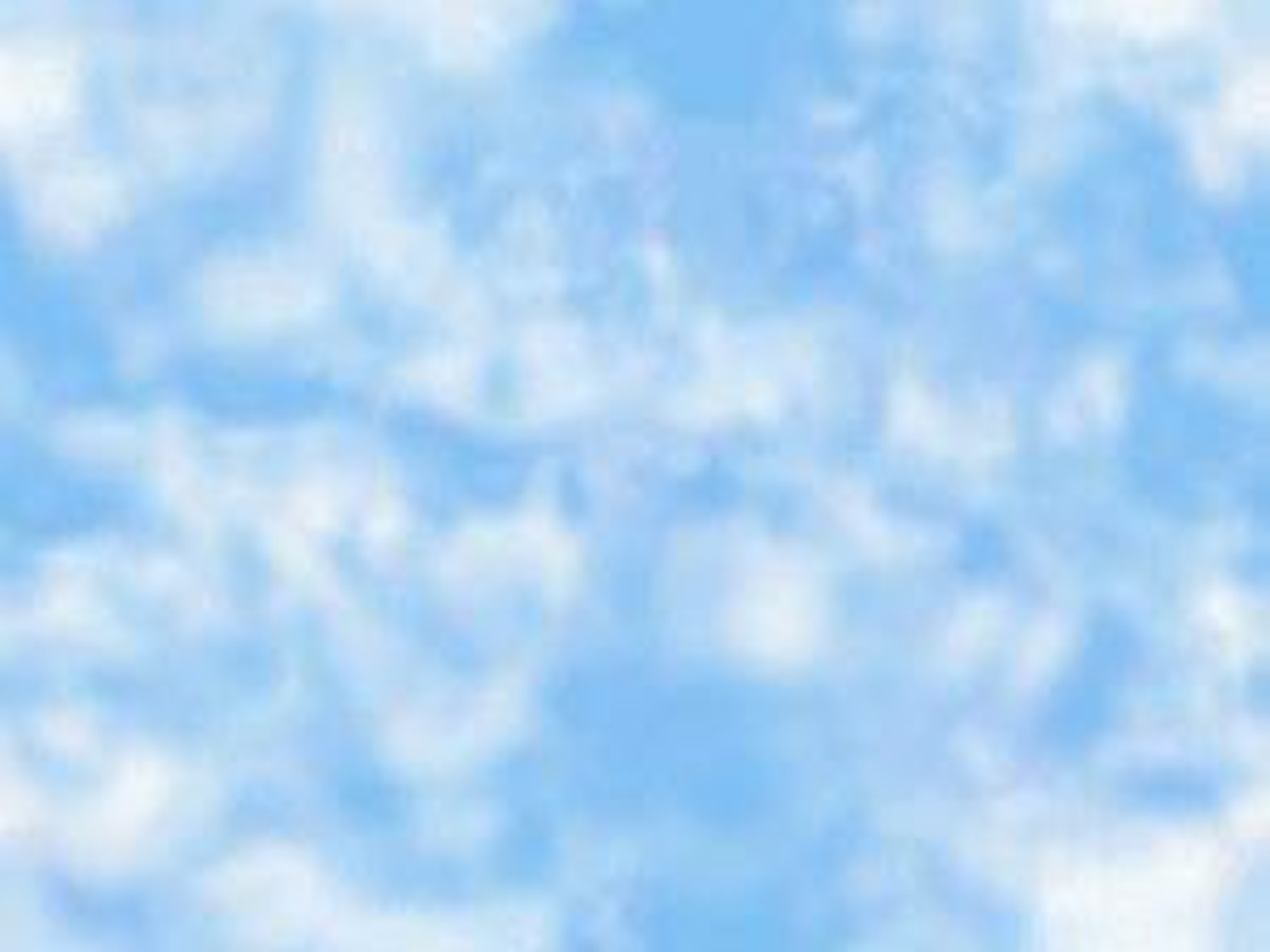 ДОБРЫЕ СЛОВА – КОРНИ.
ДОБРЫЕ МЫСЛИ – ЦВЕТЫ.
ДОБРЫЕ ДЕЛА – ПЛОДЫ.
ДОБРЫЕ СЕРДЦА – САДЫ.
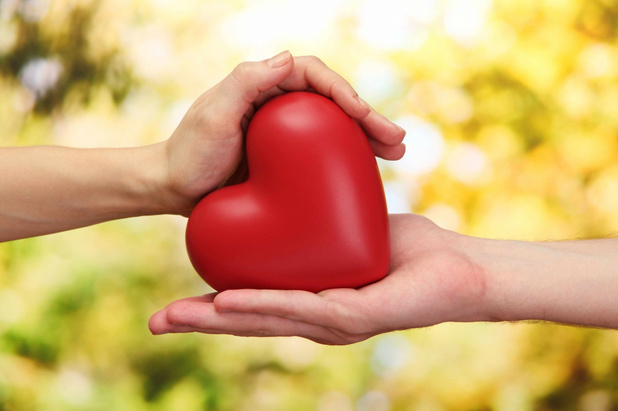 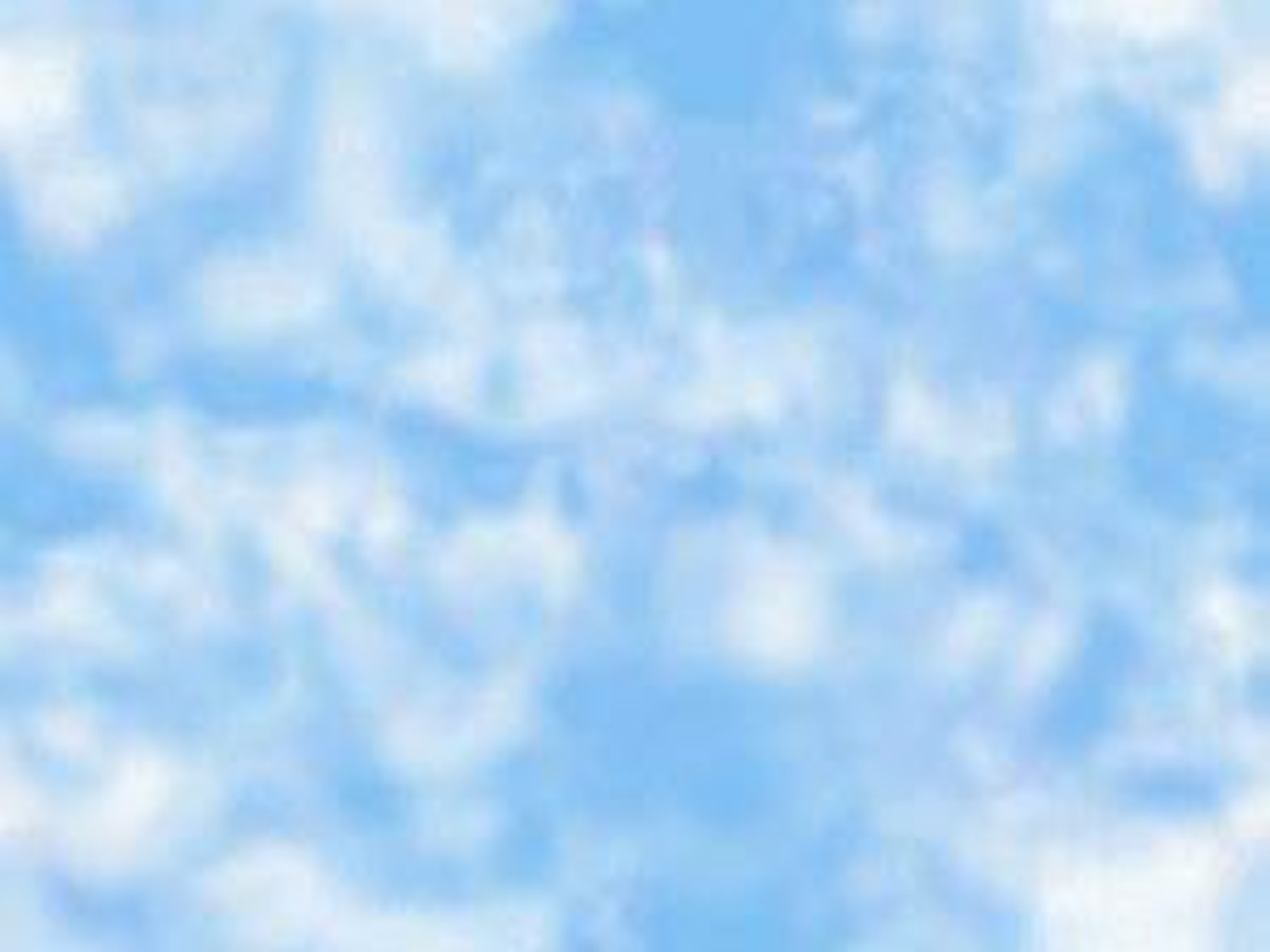 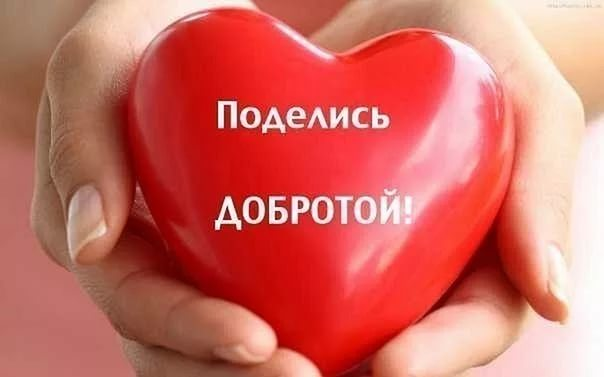 Жизнь дана на добрые дела!
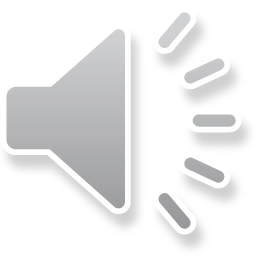